Fig. 5. Pulsing DC with SIINFEKL peptide results in efficient MHC I loading in vitro. UT, CpG-CC, SPIO+ or ...
Int Immunol, Volume 24, Issue 1, January 2012, Pages 29–41, https://doi.org/10.1093/intimm/dxr095
The content of this slide may be subject to copyright: please see the slide notes for details.
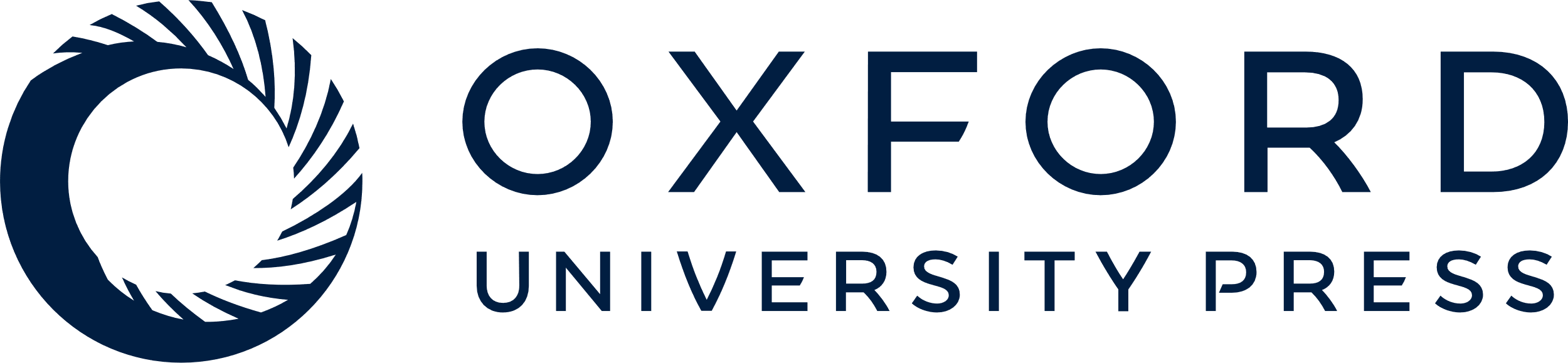 [Speaker Notes: Fig. 5. Pulsing DC with SIINFEKL peptide results in efficient MHC I loading in vitro. UT, CpG-CC, SPIO+ or SPIO+-CpG-CC DC were pulsed with SIINFEKL peptide for two h and collected for MHC I loading using flow cytometry. (A) Gating strategy for flow cytometry is shown. Histograms are gated on viable CD11c+ cells. Representative histograms are from one of three independent experiments. Numbers above the gate are the percentage of SIINFEKL-UT or SIINFEKL-SPIO+ cells positive for the marker indicated. Bold numbers below the gates are the percentage of SIINFEKL-CpG-CC or SIINFEKL-SPIO+-CpG-CC cells positive for the marker indicated. (B) CD11c+CD86− DC from all populations had less MHC I-SIINFEKL receptor complex surface expression than (C) CD11c+CD86+ mature DC. Efficient loading was achieved for all DC populations. Labeling DC with SPIO had no effect on MHC I loading. (D) Loading UT DC with HA, an irrelevant MHC I peptide for BALB/c mice, did not demonstrate non-specific binding of MHC I-SIINFEKL antibody.


Unless provided in the caption above, the following copyright applies to the content of this slide: © The Japanese Society for Immunology. 2011. All rights reserved. For permissions, please e-mail: journals.permissions@oup.com]